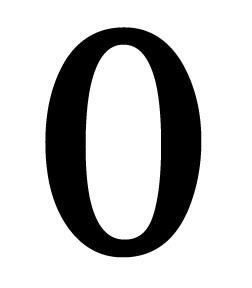 Zero
Joshua Blaskowski
The word zero
Arabic Safira “it was empty”

Sifr “zero” = “nothing”
The beginning
The Prehistoric man counted
Seasons, members of tribe, dear killed
No need to count zero deer
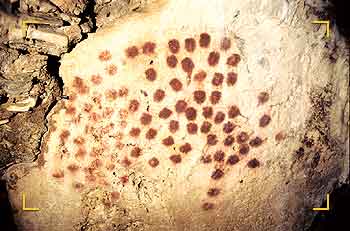 Base counting system
Base five counting system often used because of five fingers
Likely the reason for todays base ten counting system
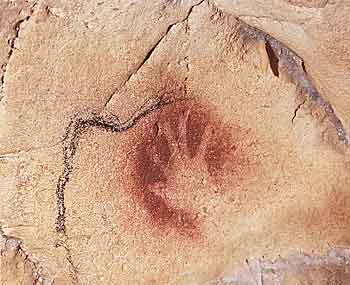 Symbols
Egyptians, Greeks, and Romans all used different symbols
Grouped together to form larger numbers
Zero was not necessary
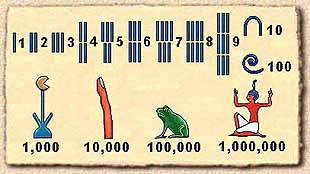 Babylonians
First to introduce a symbol for zero as placeholder
Base sixty 
Abacus
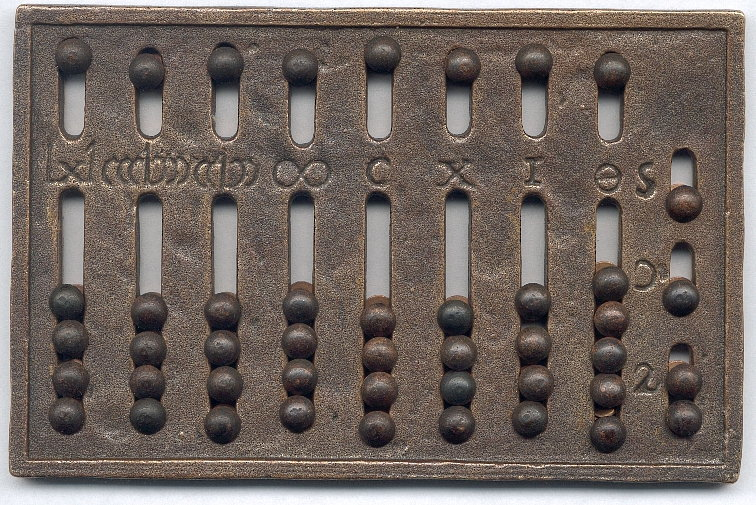 Ancient Mayans
First to give zero numerical value
Base twenty
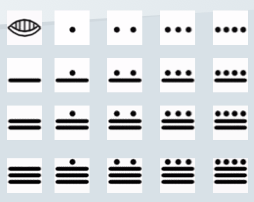 Western world
Last to accept concept of zero
Called Evil
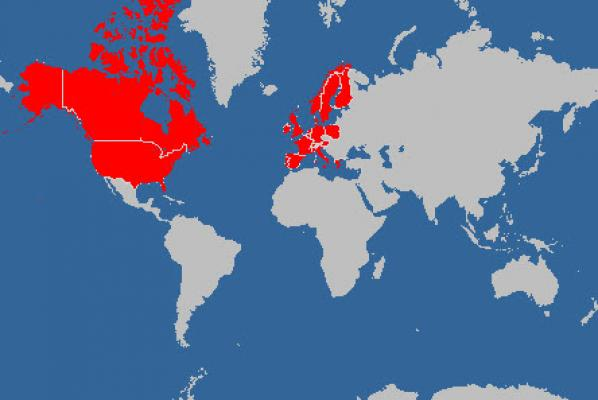 Alexander the Great
Base ten number system 
Assigned zero as numerical value
The Negative Number
Current number system
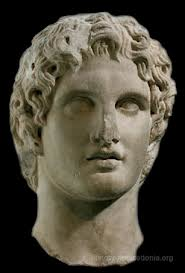 Work cited
http://www.saxakali.com/historymam2.htm
http://www.mediatinker.com/blog/archives/008821.html
http://www.culture.gouv.fr/culture/arcnat/chauvet/en/
http://www.wga.hu/tours/sistina/index1.html